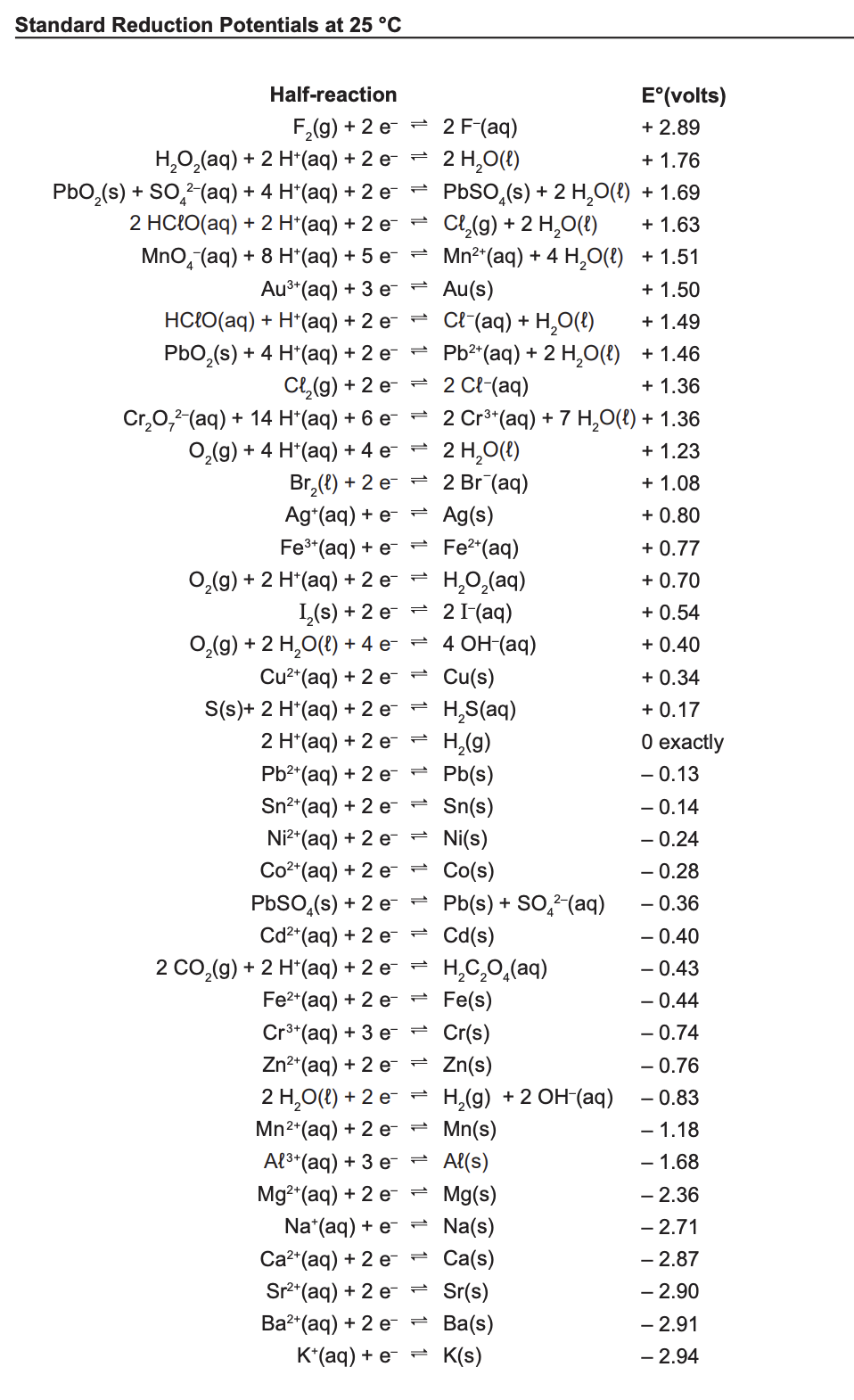 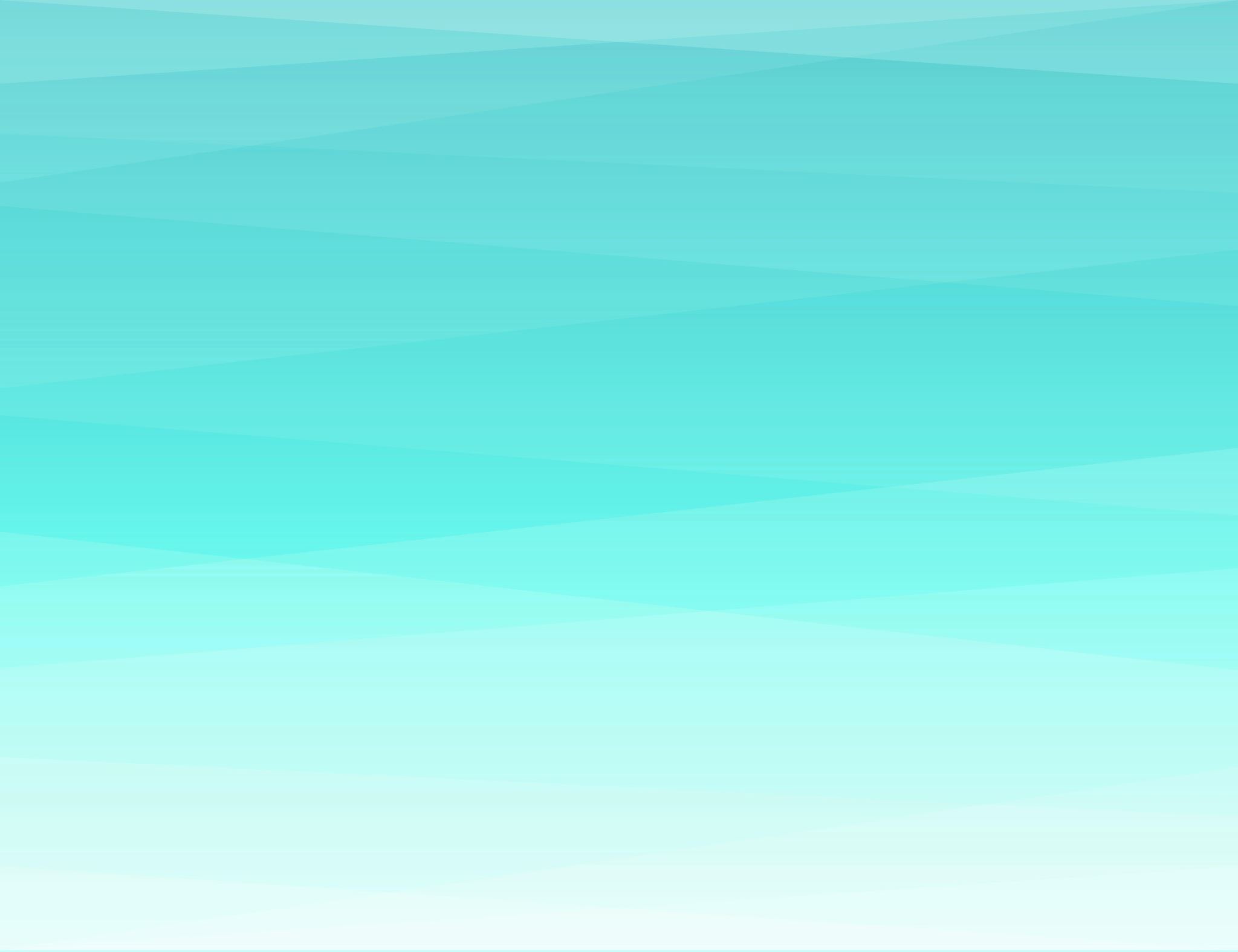 Oxidation and Reduction
Is an electron transfer reaction
[Speaker Notes: Today we are learning how to balance oxidation reduction equations using half equations. On the right is an image of the standard reduction Potentials, we will use this table extensively,so become familiar with it.]
Oxidation-Reduction.                     (Redox)
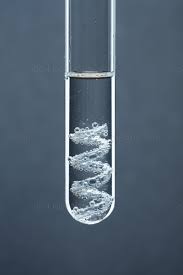 Involves a change in oxidation number
Zinc metal placed in 1 mol L-1 HCl

Zn(s)	+ 2H+ (aq) 	       →	   Zn+2(aq)	+           H2(g)        …………(1)
                          
                       (oxidation numbers)
+2
+1
0
0
Redox reaction
….change in ox nos.
[Speaker Notes: Lets look at an acid and a metal reaction

redox reaction that is more gradual

cu agno3]
Oxidation –Reduction  (Redox)
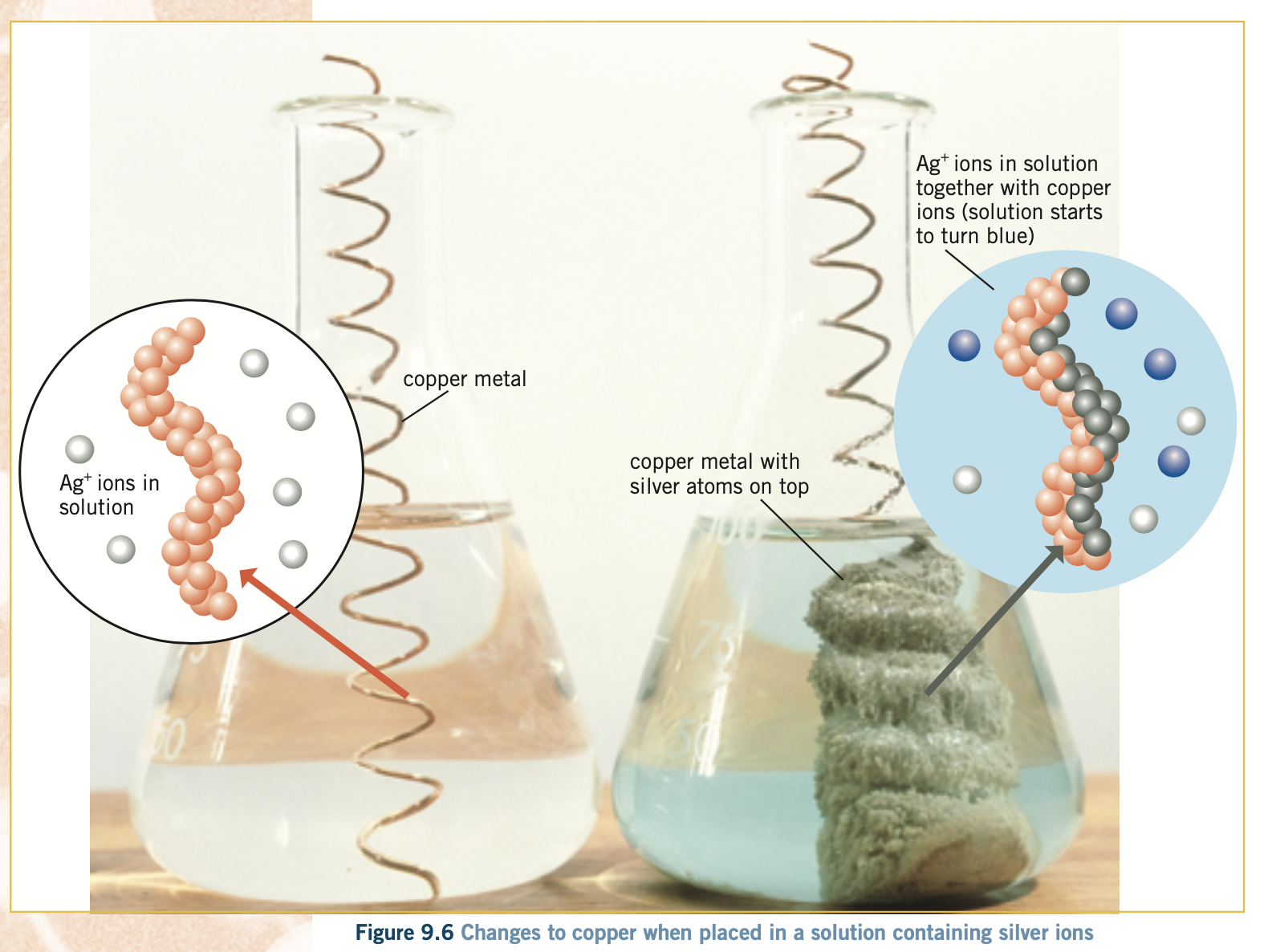 Copper wire placed in a silver nitrate solution (metal displacement reaction)
Oxidation and reduction occur simultaneously
Ionic equation(spectator ions omitted)

Cu(s)   +      Ag+(aq)  →
2
+      Ag(s)
2
Cu+2(aq)
[Speaker Notes: This is an example of a reaction which occurs more slowly,

 the change is shown by before and after images]
Using Half-Equations
Writing The Half-Equations
Show the species oxidized or reduced
          H+(aq)		→	       H2(g)					
Balance atoms
Balance charge	
Try this one
       Cl2(g)		    →	        Cl- (aq)
reduction
+ 2e-
2
( add e- to the more positive side)
reduction
2
+ 2e-
Slightly harder examples     →
[Speaker Notes: The reverse reactions would be oxidations]
Writing a polyatomic ion, half-equations( Acidic conditions)
How to balance, this half-reaction:
Cr2O72-(aq)      → 	Cr3+(aq)
(Cr+6 is reduced(gains electrons))
Oxid number of Cr goes from +6  to +3
Step 1: Balance atoms:
Cr2O72- (aq)                                          →	    2Cr3+(aq)
+    6e-
+    14H+(aq)
……..reduction
+       7H2O (l)
water is consumed or produced in these reactions
i). Balance O by adding H2O to the equation
H+ ions are used or produced in these reactions:
ii). Balance H by adding H+ to the equation
Step 2: Balance charge:
Finally………………….Check that the atoms and the total charge balances
[Speaker Notes: These reactions can be balanced in alkali, these reactions contain OH- ions instead of H+, you may see some of these, but you won’t be required to ba;lance using OH- ions.]
Half-Equations
Try this one
IO3-(aq)		 →           I2(s)
Balance atoms

  IO3-(aq)		  	      →     I2(s) 

    
    Balance oxygen
Balance hydrogen
Balance charge
+    12H+(aq)
2
+    10e-
……..reduction
+       6H2O (l)
add water to the side deficient in oxygen
add H+ to balance hydrogens
add e-
Balancing the whole reaction using the half-equations       →
Balancing the half-equations, to write the overall  equation
Al(s) + HCl(aq)
Example: Dilute hydrochloric acid is added to some aluminium metal in a test tube.
Step 1. Write the oxidation and reduction half-equations.
oxidation of a metal by a H+ ion
oxidation
Al(s)		→	   Al3+(aq)		+	3e-
(                                                        ) x  2
2H+(aq)	   +	2e-	   →	      H2(g)
(                                                  )        x  3
reduction
redox
2 Al3+(aq)	  +	  3H2(g)
2Al(s) +	 6H+(aq) 	→
Step 2. Multiply each half-equation, by the smallest number, that will cancel the electrons from the overall redox equation.
Step 3. Add up the two half-equations and cancel out any common species.
Harder Examples:     Essent Chem Set 9              Q.  4(f)
+7
Tl+(aq)   +    MnO4- (aq)   +          H+ aq)          →       Mn2+ (aq)       +       H2O (l)      +      Tl3+(aq)
Look for species that have changed their oxid. nos
Balance charge
oxidation
(                                                                       ) x 5
+      2e-
Tl+(aq)                →.           Tl3+(aq)
+   8H+(aq)
MnO4- (aq)                                     →       Mn2+ (aq)
reduction
+   5e-
+     4H2O(l)
(                                                                                                  ) x 2
Balance atoms
redox
2MnO4- (aq) +   5Tl+(aq) +  16H+(aq) →  2 Mn2+(aq)   +   8H2O(l). +    5Tl3+(aq)
Balance charge
Balance half-equations then combine
You ‘ll find these half–reactions in the chem data sheet
Important to note
oxidations
reductions
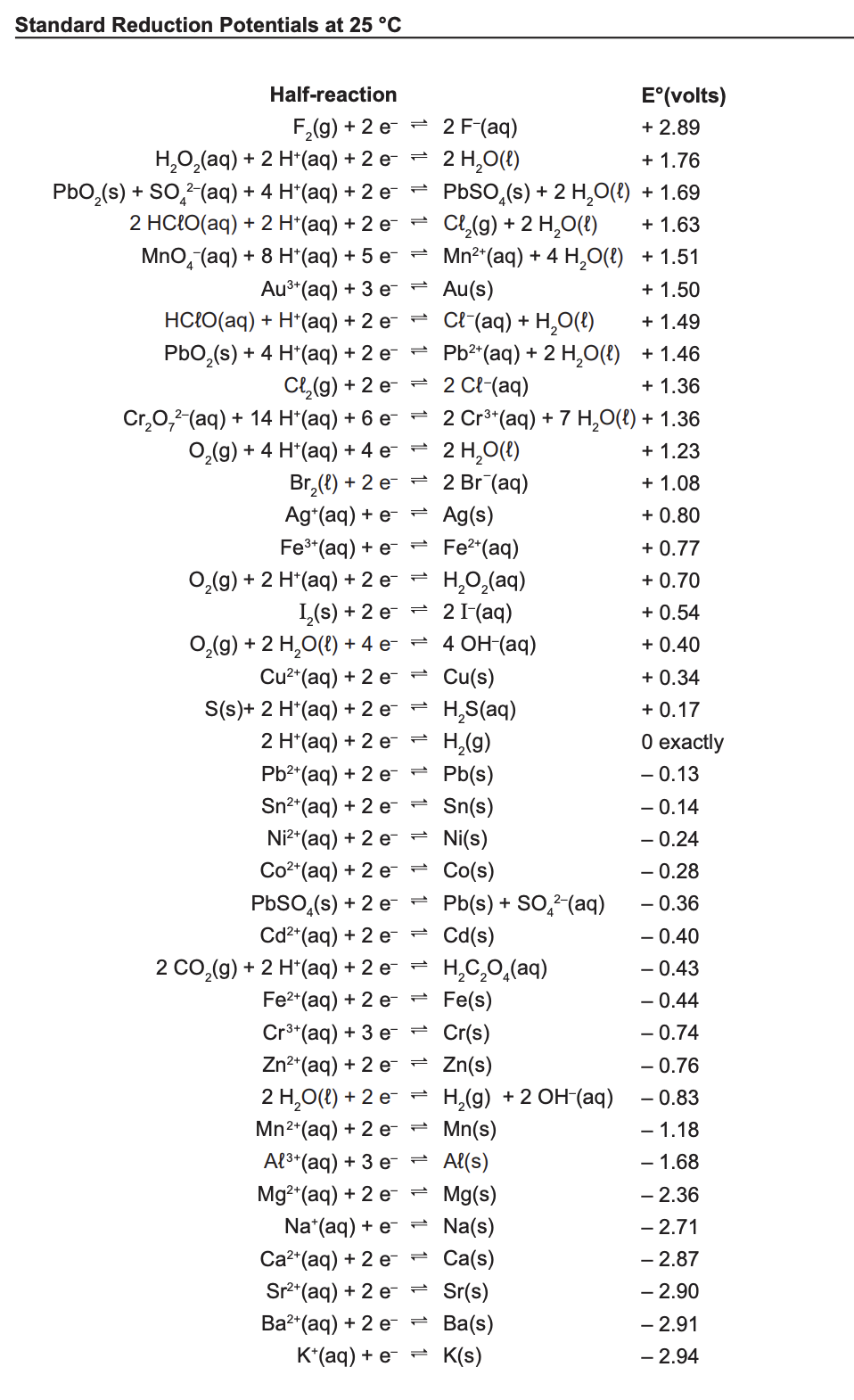 Reverse  direction for oxidation
Cl2(g)  +    2e-	    →    2 Cl- (aq)
Cr2O72-(aq) +  14H(aq) +  6e-   → 2Cr3(aq) +    7H2O(l)
Ag+(aq)  +    e-   →  Ag(s)
Cu(s)      →   Cu2+(aq)  +   2e-
2H+(aq)    +	2e-	   →	      H2(g)
Ag+ reacted with Cu(s)
H+ reacted with Al(s)
Al(s)	   →	   Al3+(aq)	  +	3e-